STRUBI FACILITY TALK
David Staunton
1st February 2023
Molecular Biophysics Suite
Organised by Dept and STRUBI and funded by Fell Fund in 2008
Brought together equipment from various sites to one location in New Biochemistry
Set up booking system and charging
Maintenance and servicing 
Training and workshops
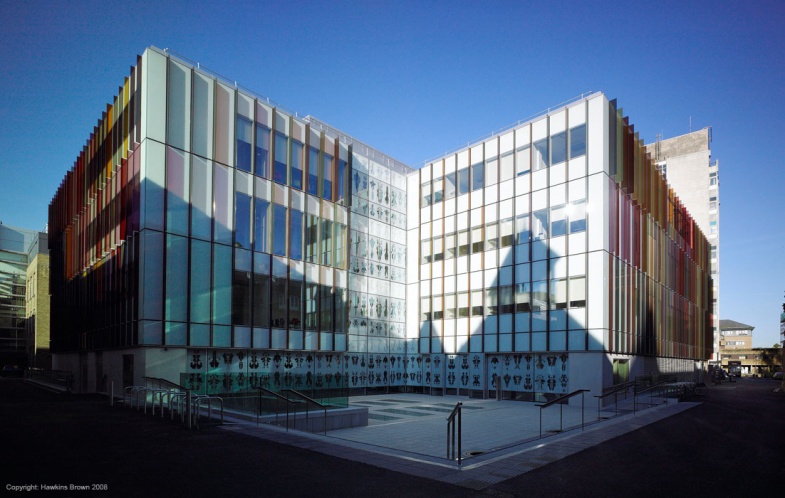 Molecular Biophysics Suite
Since March 2022 relocated to Phase 2 (40 105 to 107) while basement renovated
Returning to the basement in Summer 2023 to new space
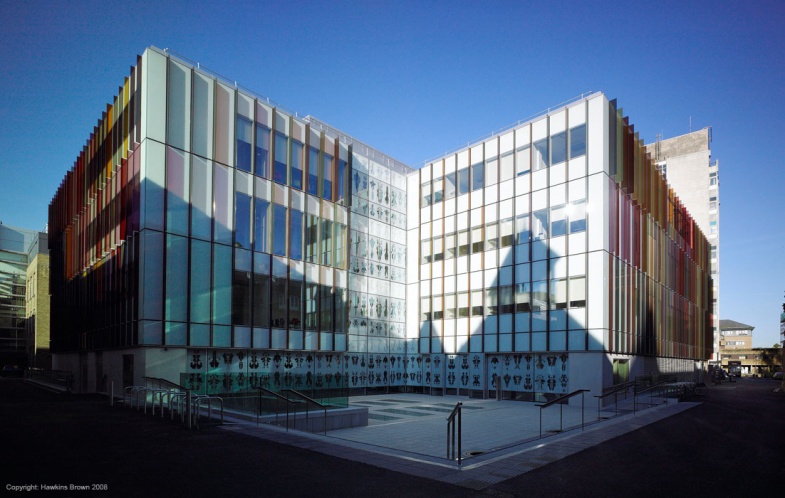 AFFINITY
BLI
SPR
MST
Stopped flow
ITC
KINETICS
ThermoFluor
AUC
CD
Fluorimetry
DSC
DLS
ESI-MS
SEC MALS
STABILITY
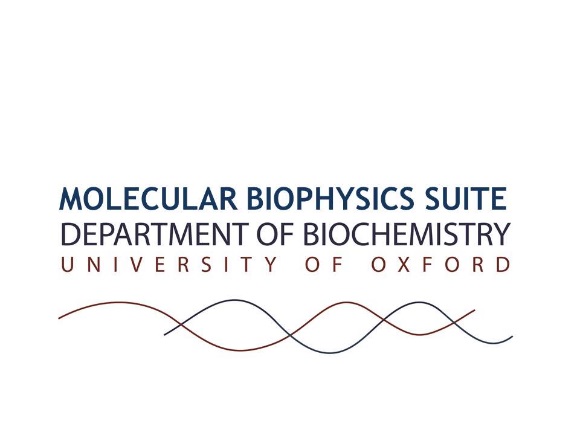 CHARACTERISATION
Analytical UltracentrifugationXL-I
Absolute measurement of mass and protein conformation in solution
Sedimentation equilibrium gives the true MW of the macromolecule, and information on solution behaviour e.g. polydispersity
Sedimentation velocity gives information on mass, shape and size distribution
Require 100-400ul of sample and buffer control.
Concentration range uM  (230nm) to mM (interference)
Can identify complex formation for weak interactions
Booking
Through website
Need nexus username, instruments required, supervisor/group to set up individual accounts
Charges made on basis of bookings
http://www.bioch.ox.ac.uk/molecular_biophysics_suite/
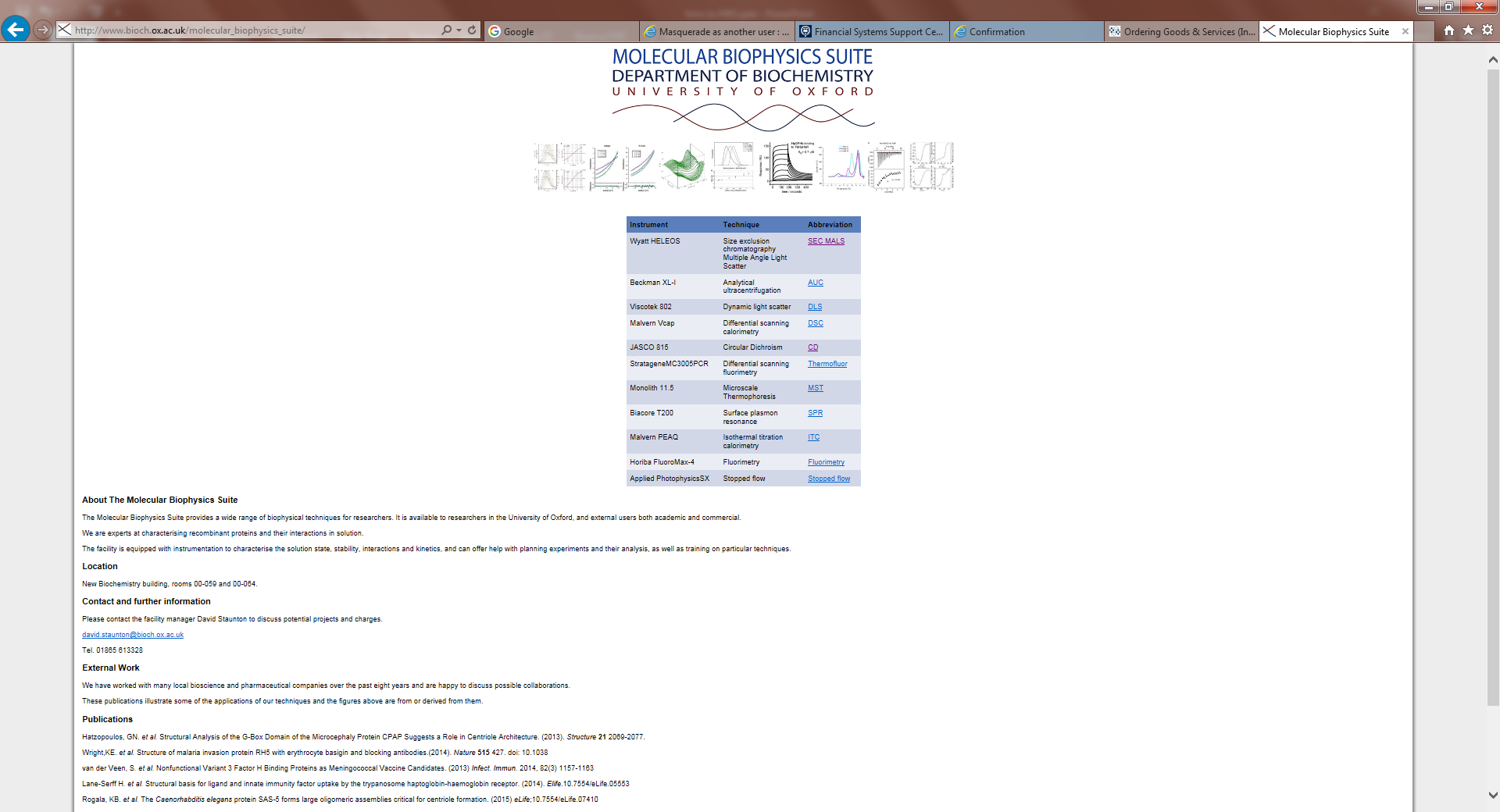 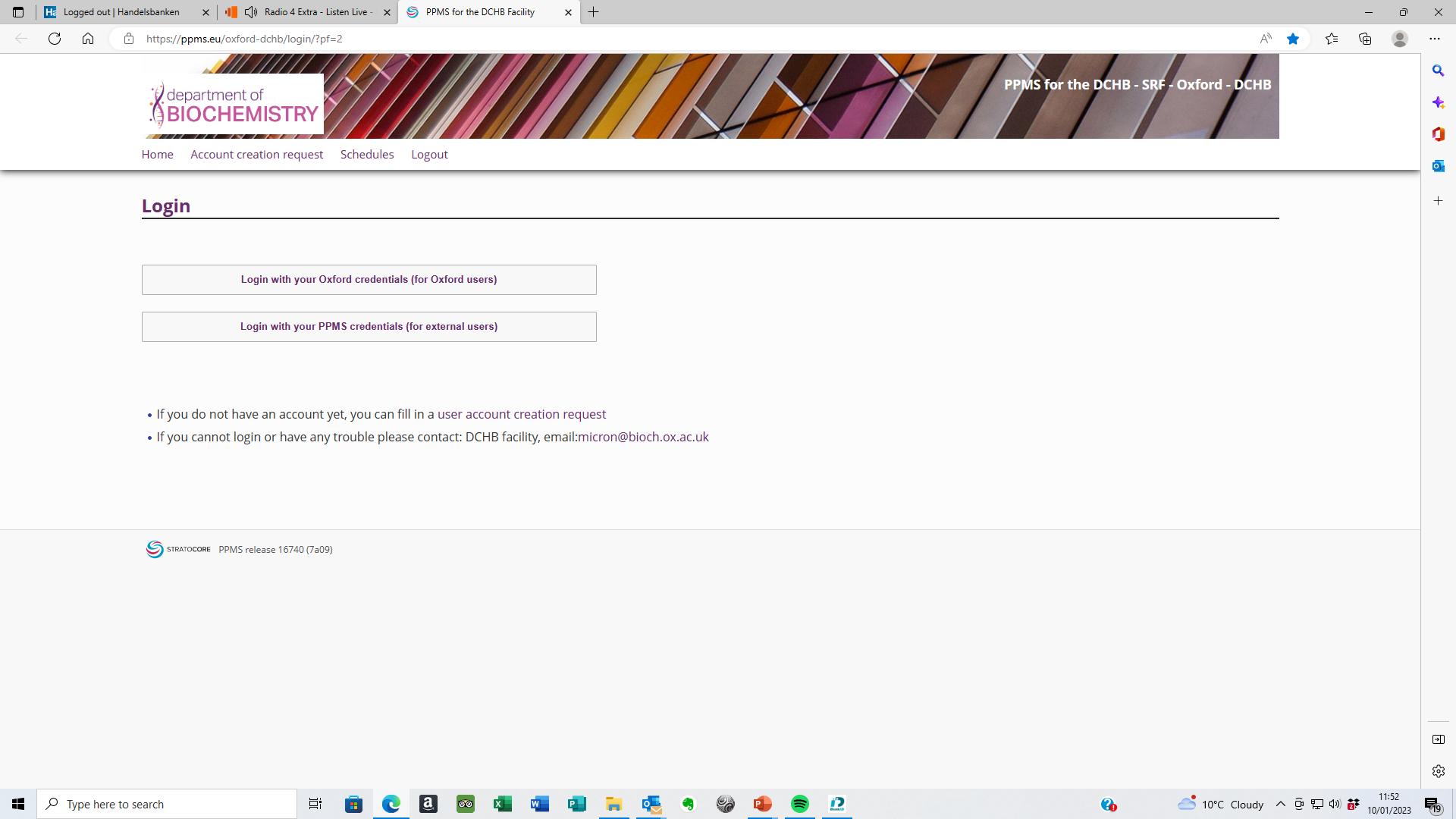 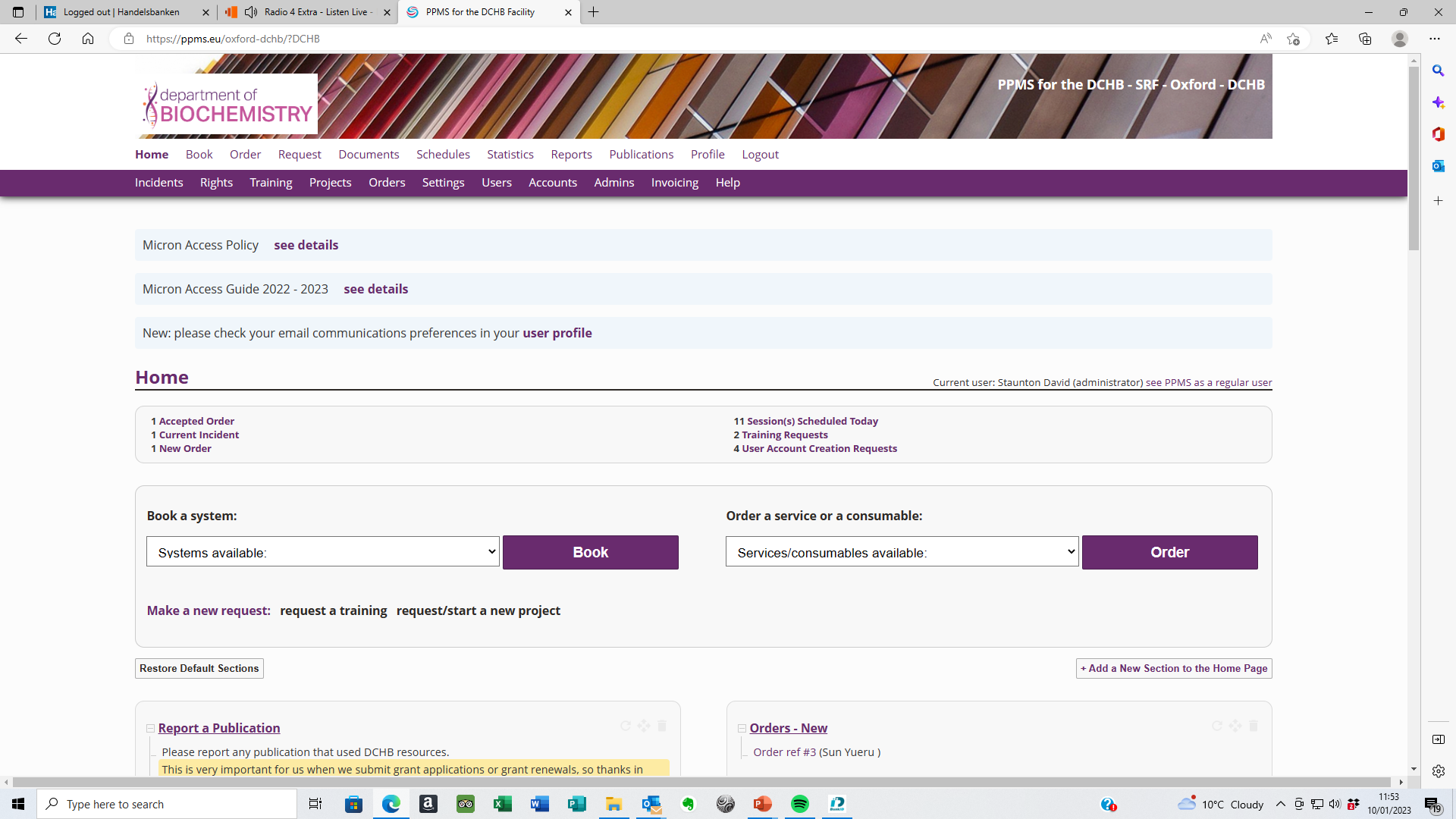 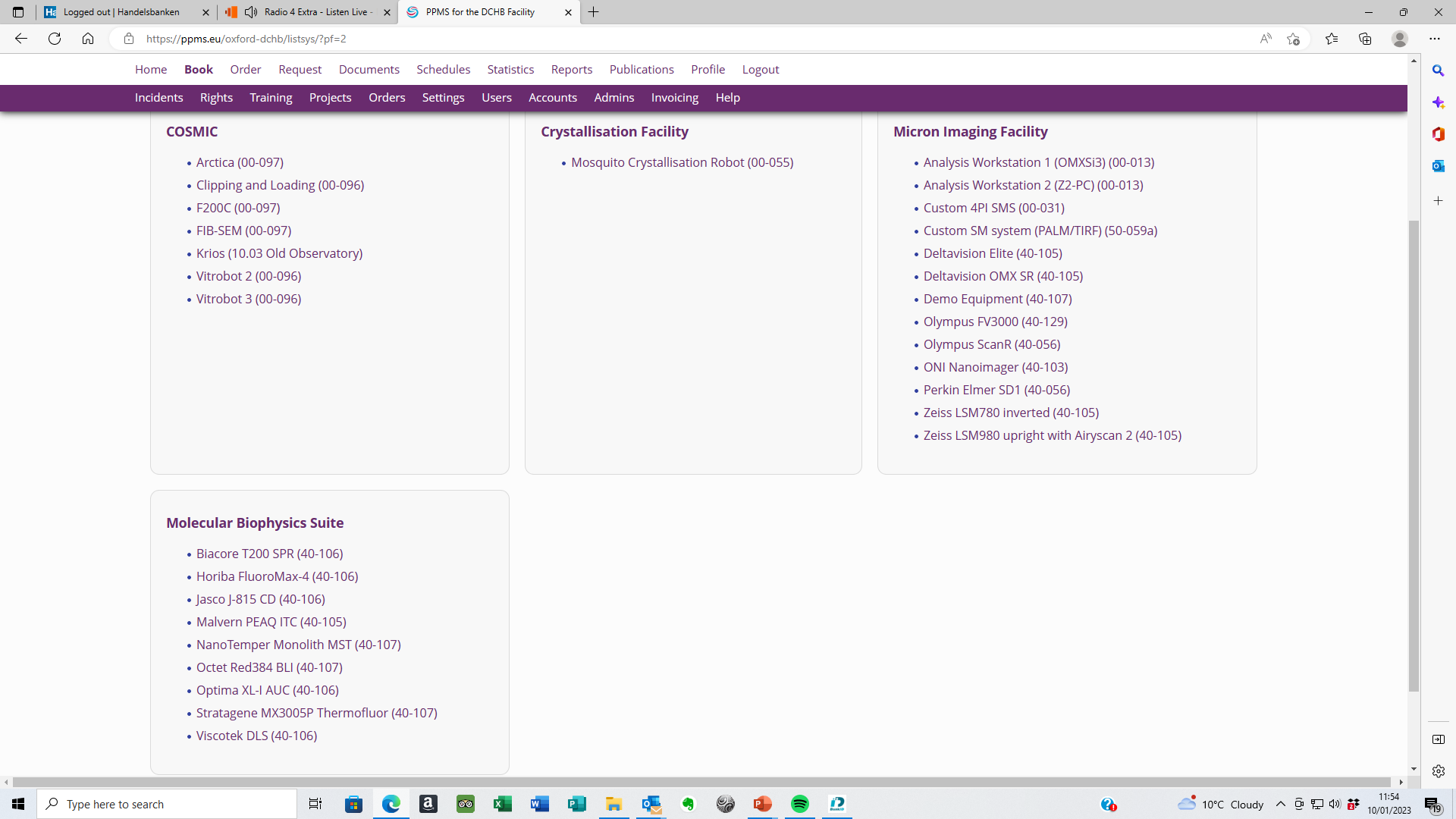 Charges now mostly hourly rather than daily
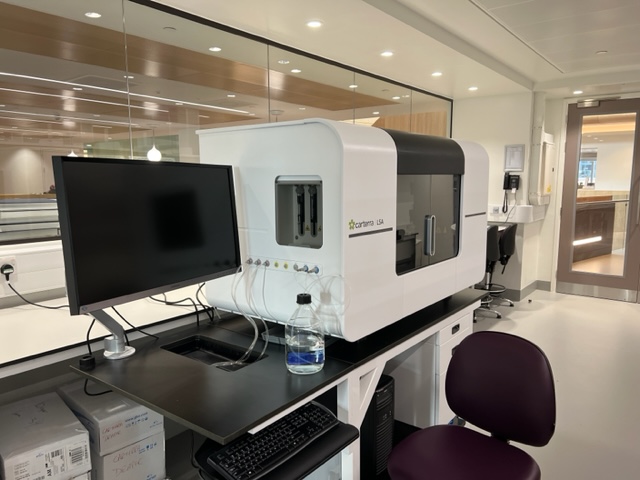 To enquire about availability please contact David Staunton
david.staunton@bioch.ox.ac.uk

Telephone 613327